Object Detection and Classification for 3-D Lidar Mapping System
Honors Thesis Research
Kevin Healey
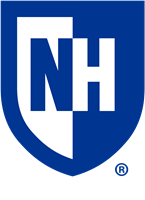 Capstone Advisor:
Se Young Yoon, Ph.D
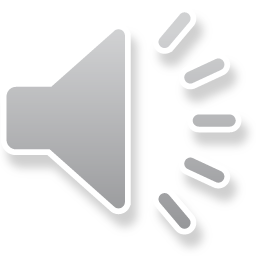 Is it possible to implement an effective object detection and classification method to the associated system with MATLAB?
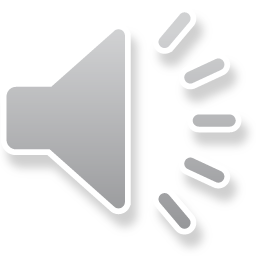 The 3D Lidar Mapping System
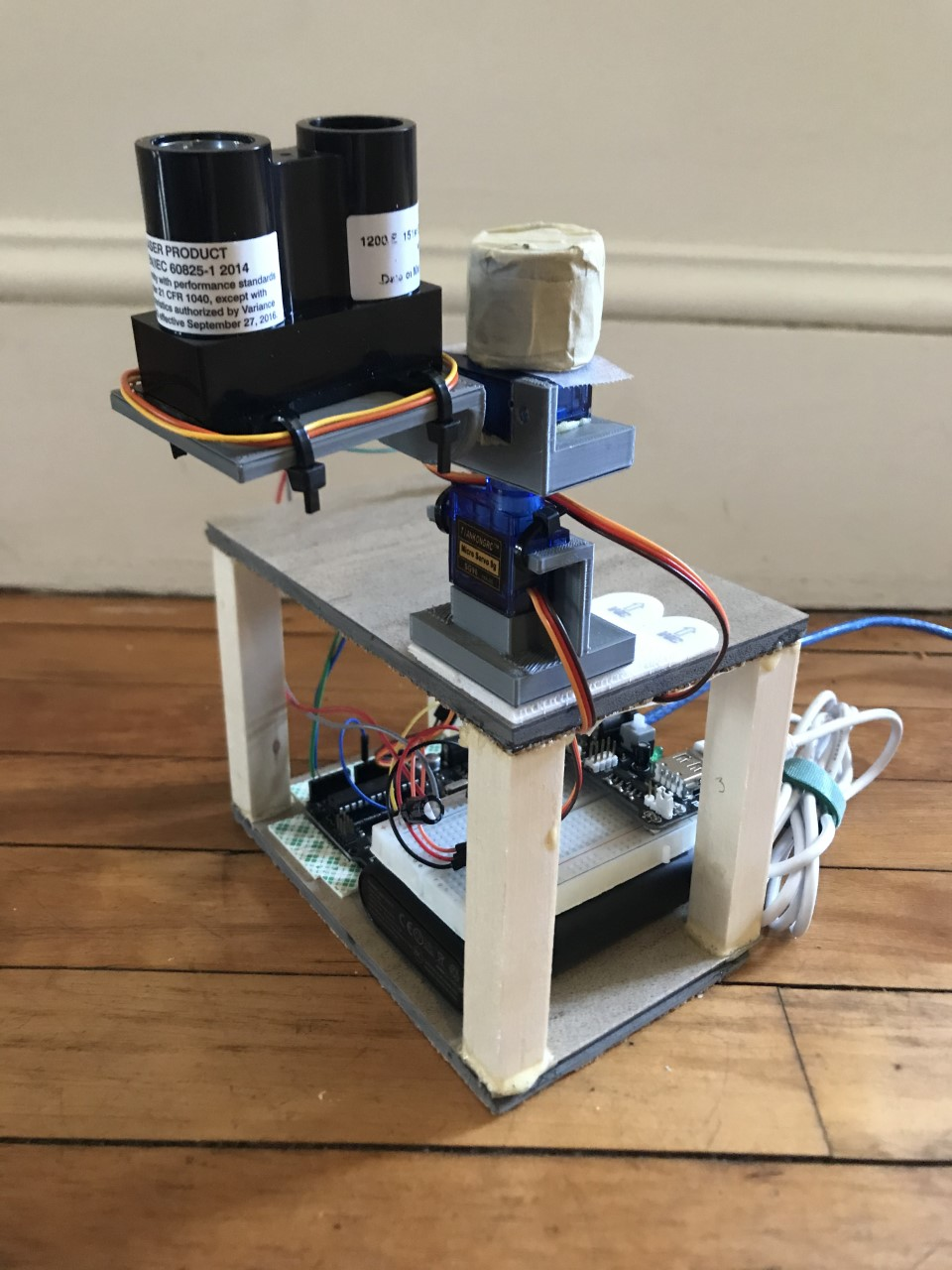 Utilizes Arduino-Based Microcontroller
Takes distance measurements using Garmin LidarLite v3
Changes direction of measurement using servo motors
Provides a three-dimensional plot of one hemisphere of information
Variable Resolution
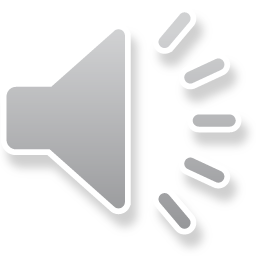 Object Detection Overview
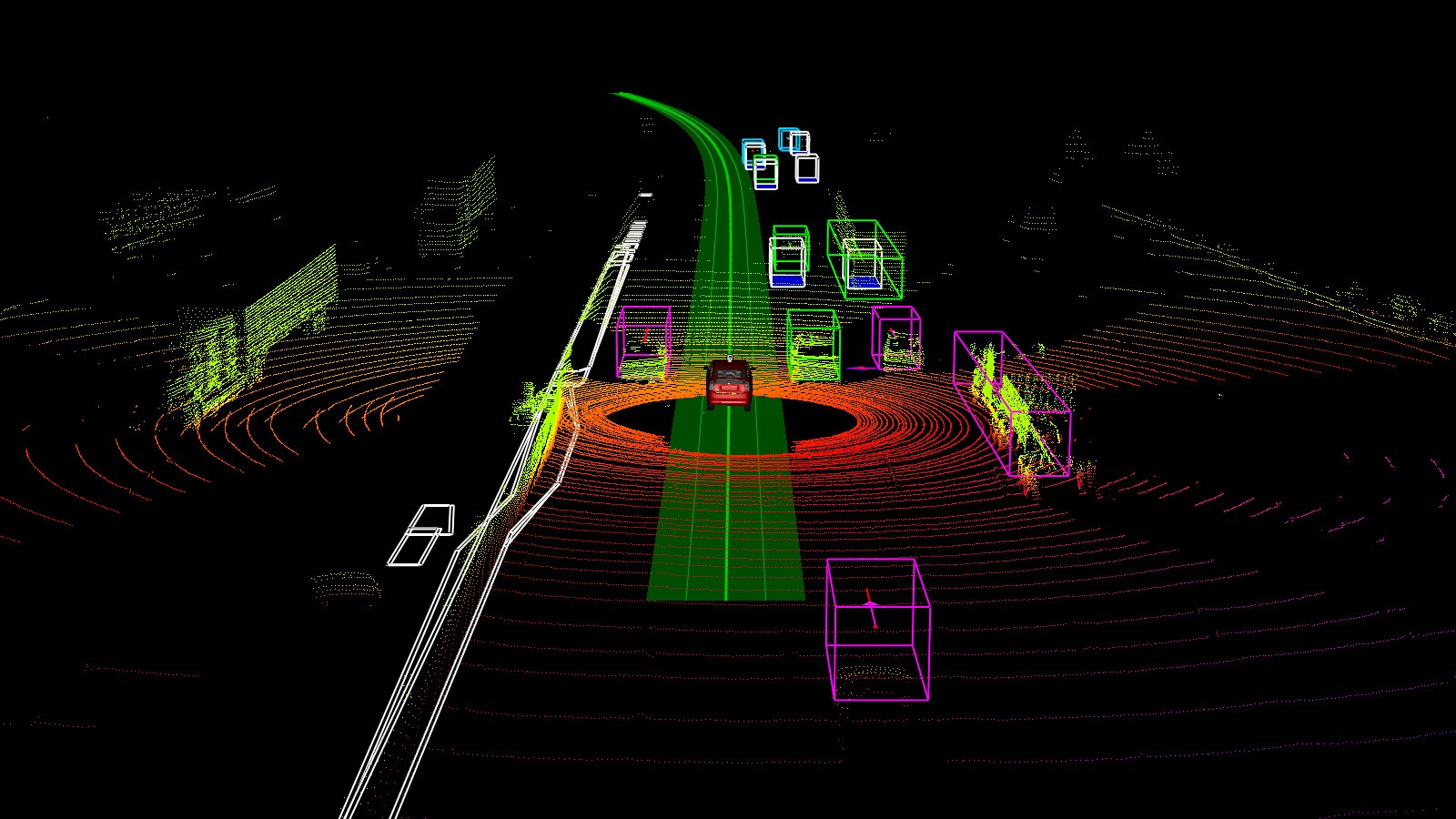 Defined: A series of computer vision tasks that coordinate to identify, locate, and classify objects
High relevance to the Autonomy of Vehicles
Neural Networking and Deep Learning
Typical Processes
Feature Extraction
Object Detection
Object Classification
Segmentation
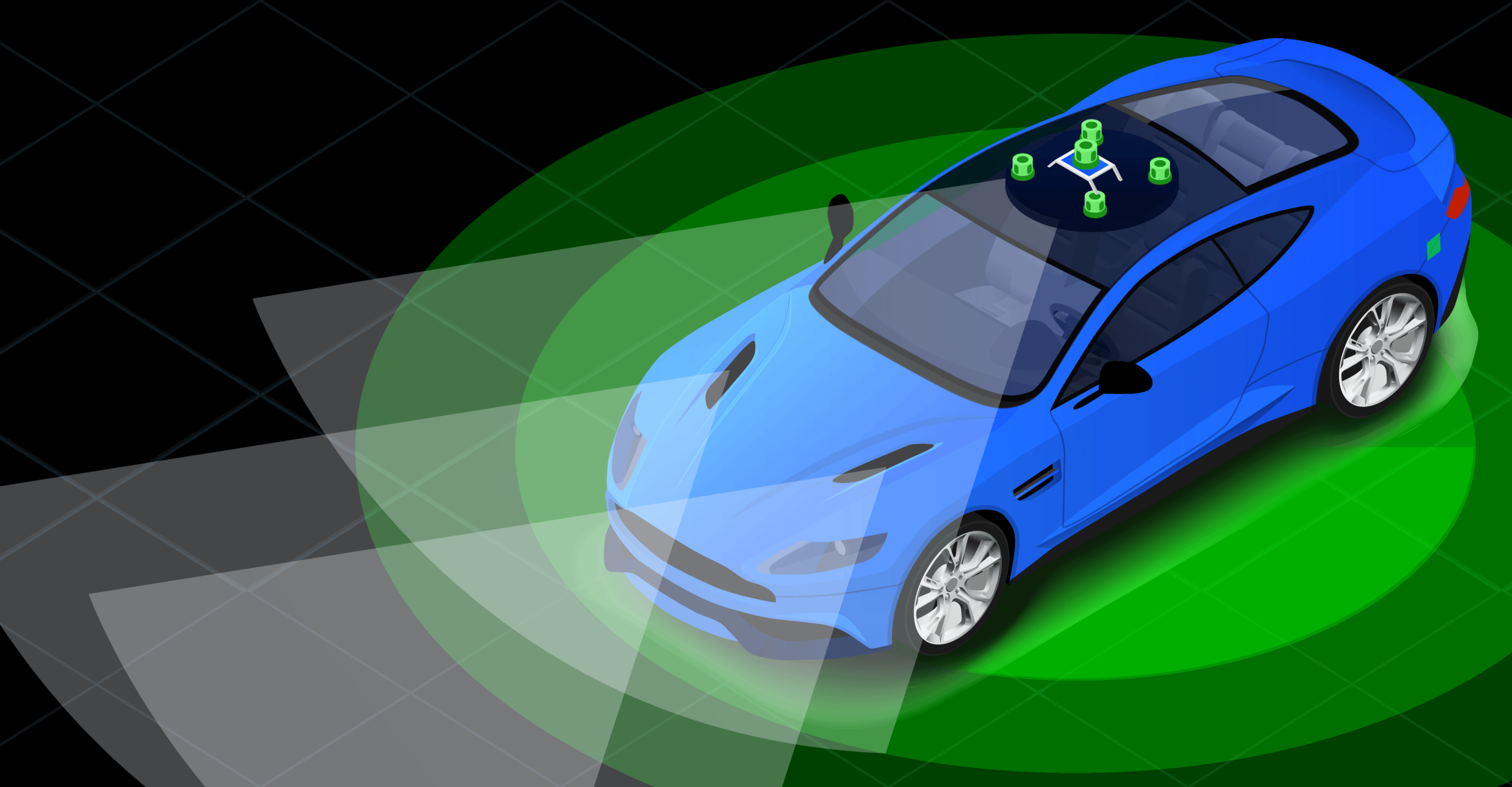 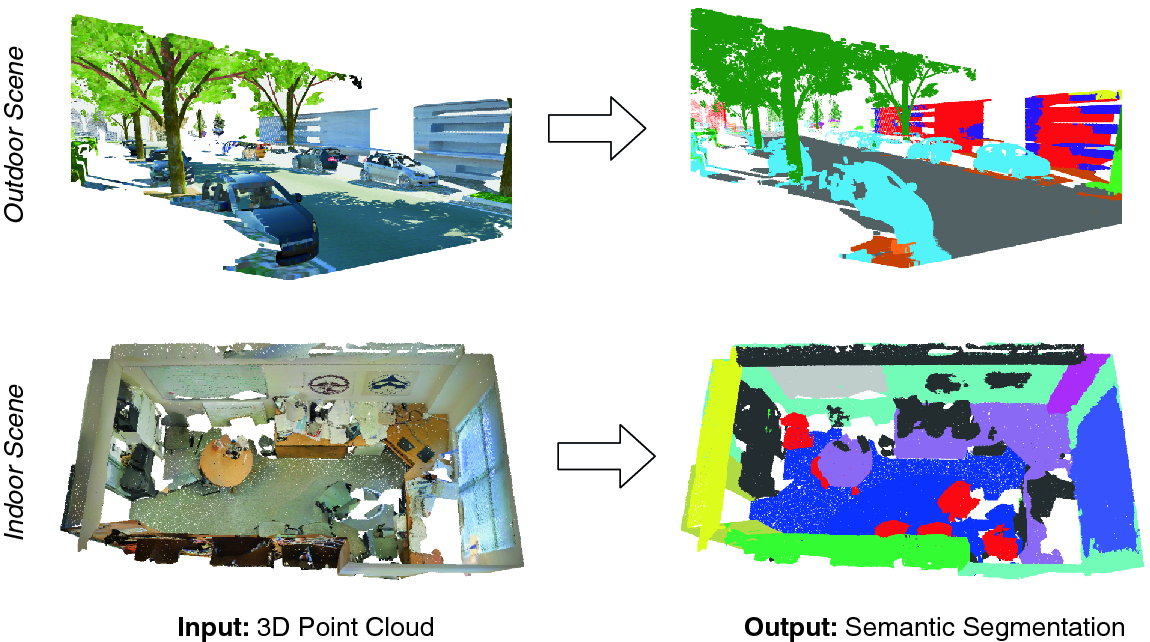 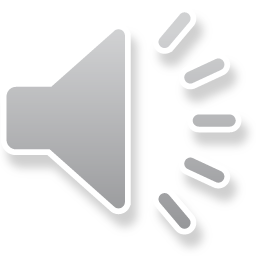 The Environment without objects
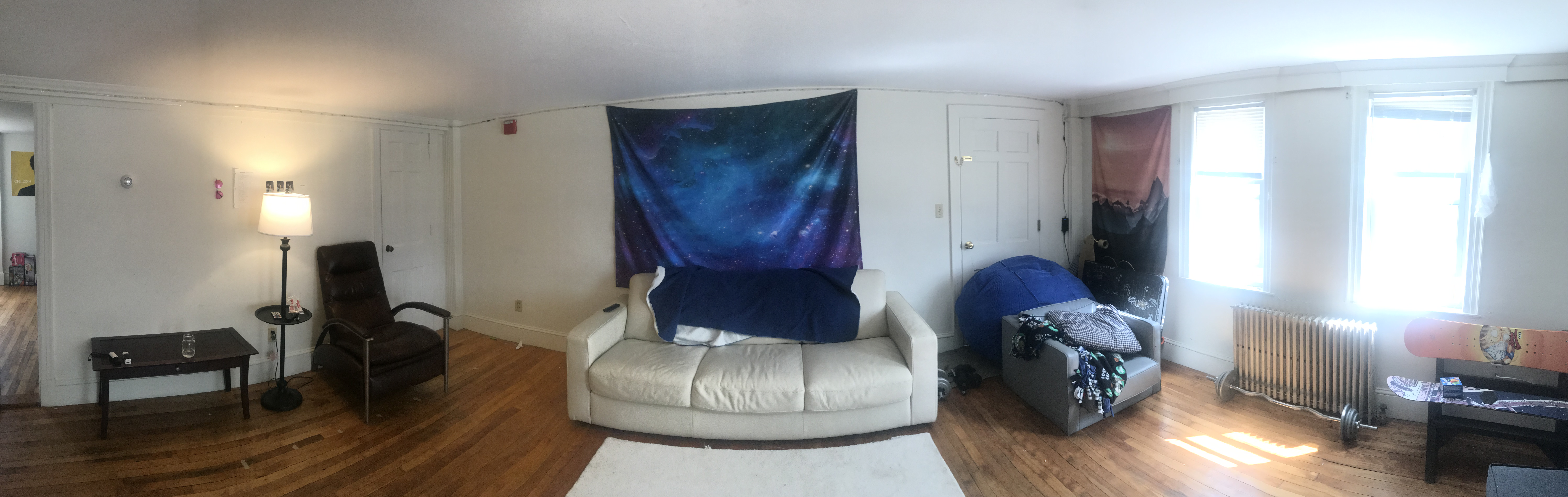 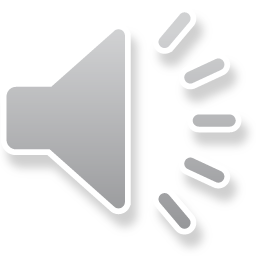 The Environment with objects
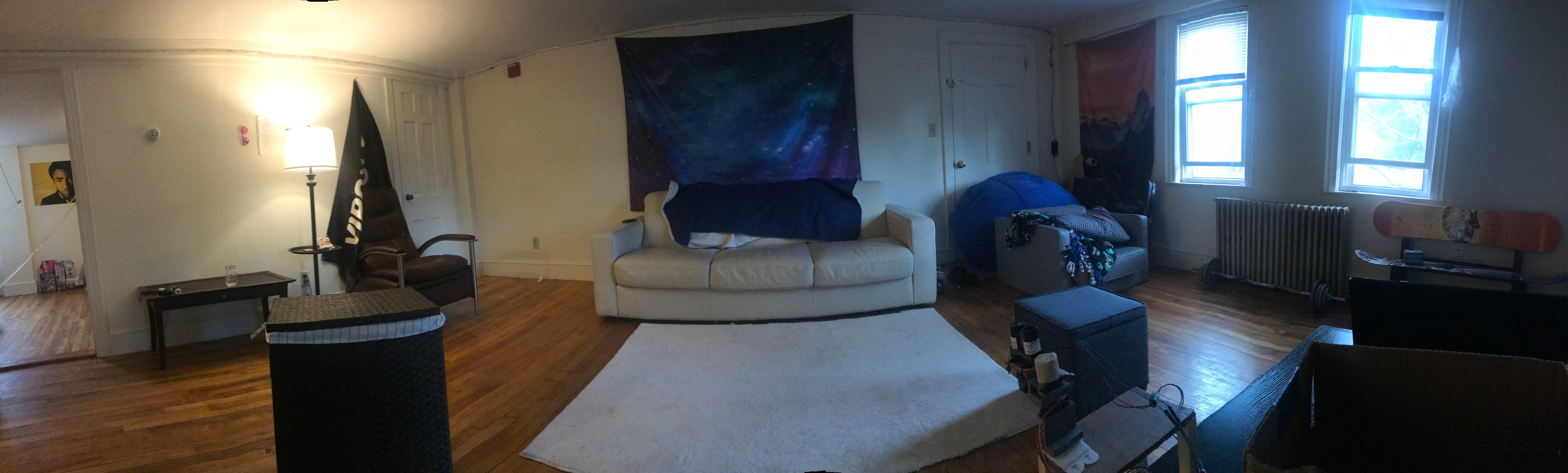 Object 2
Object 1
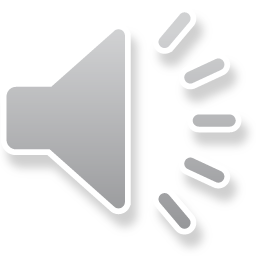 MATLAB Lidar Toolbox™
Deep Learning for Lidar
Lidar-Camera Calibration
Lidar Data Processing
2D Lidar Processing
Streaming, Reading, and Writing Lidar Data
Feature Extraction and Recognition
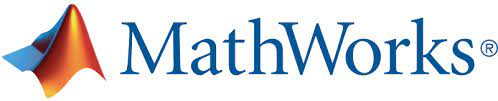 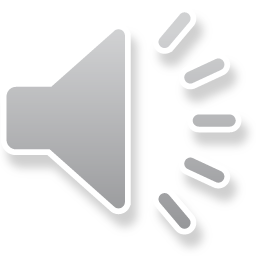 32,400 point scan of Environment without Objects
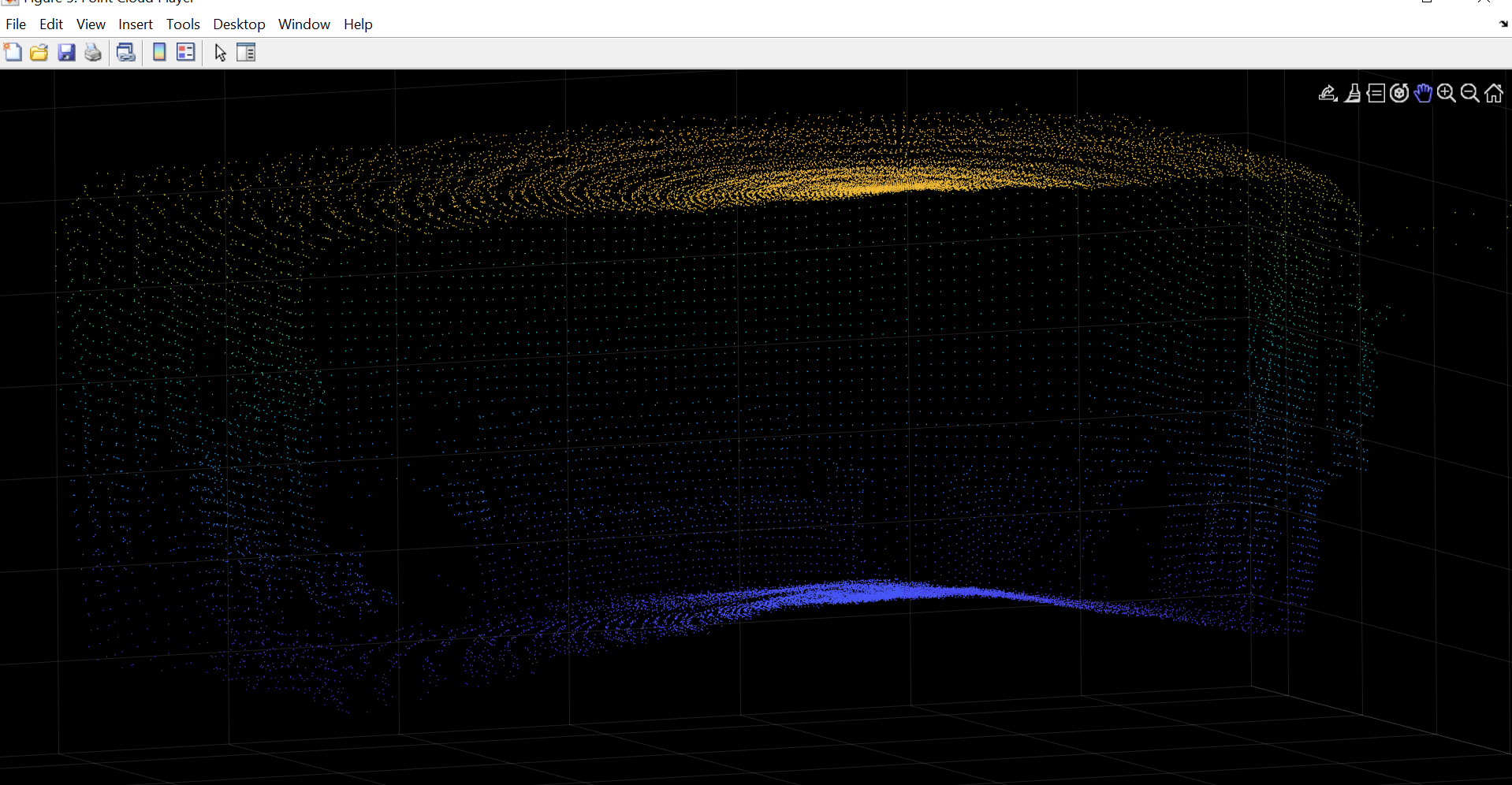 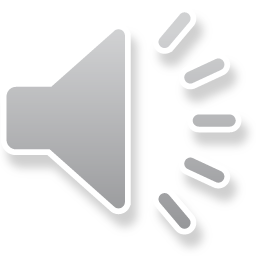 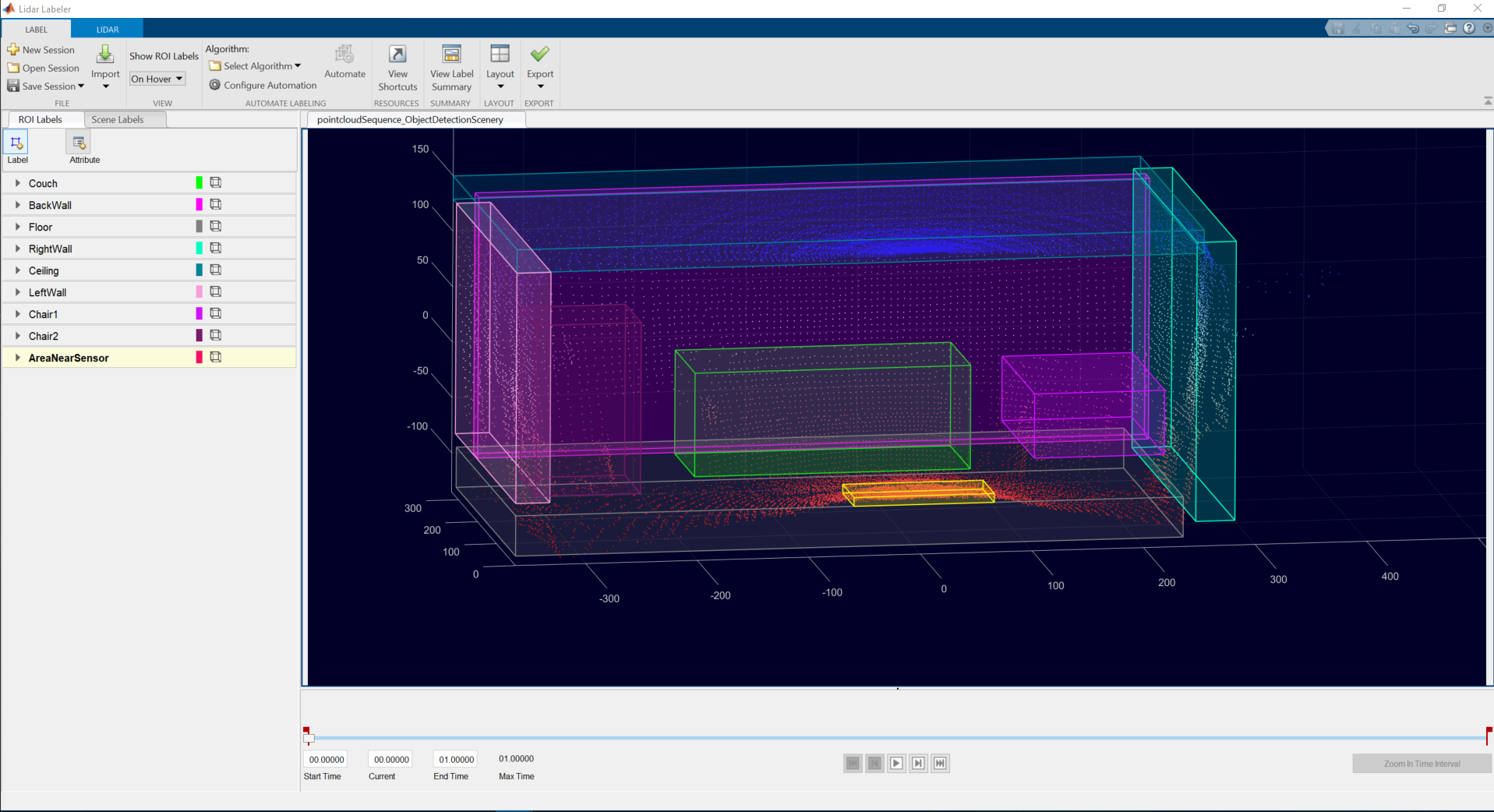 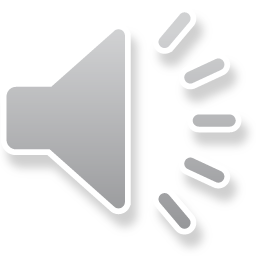 32,400 point scan of Environment with Objects
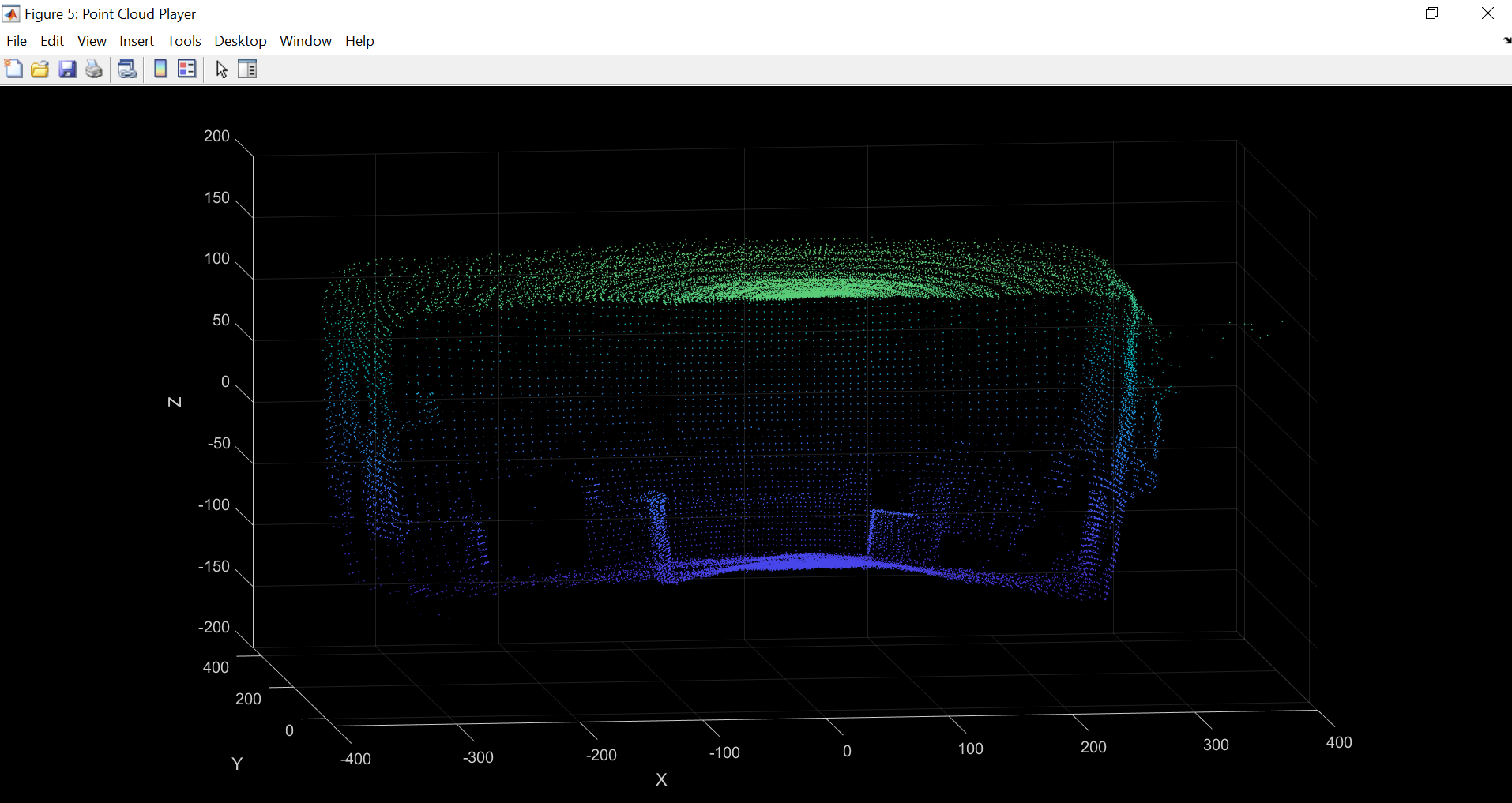 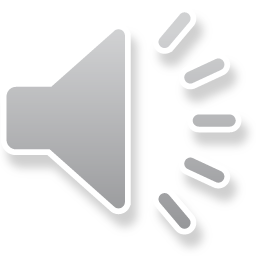 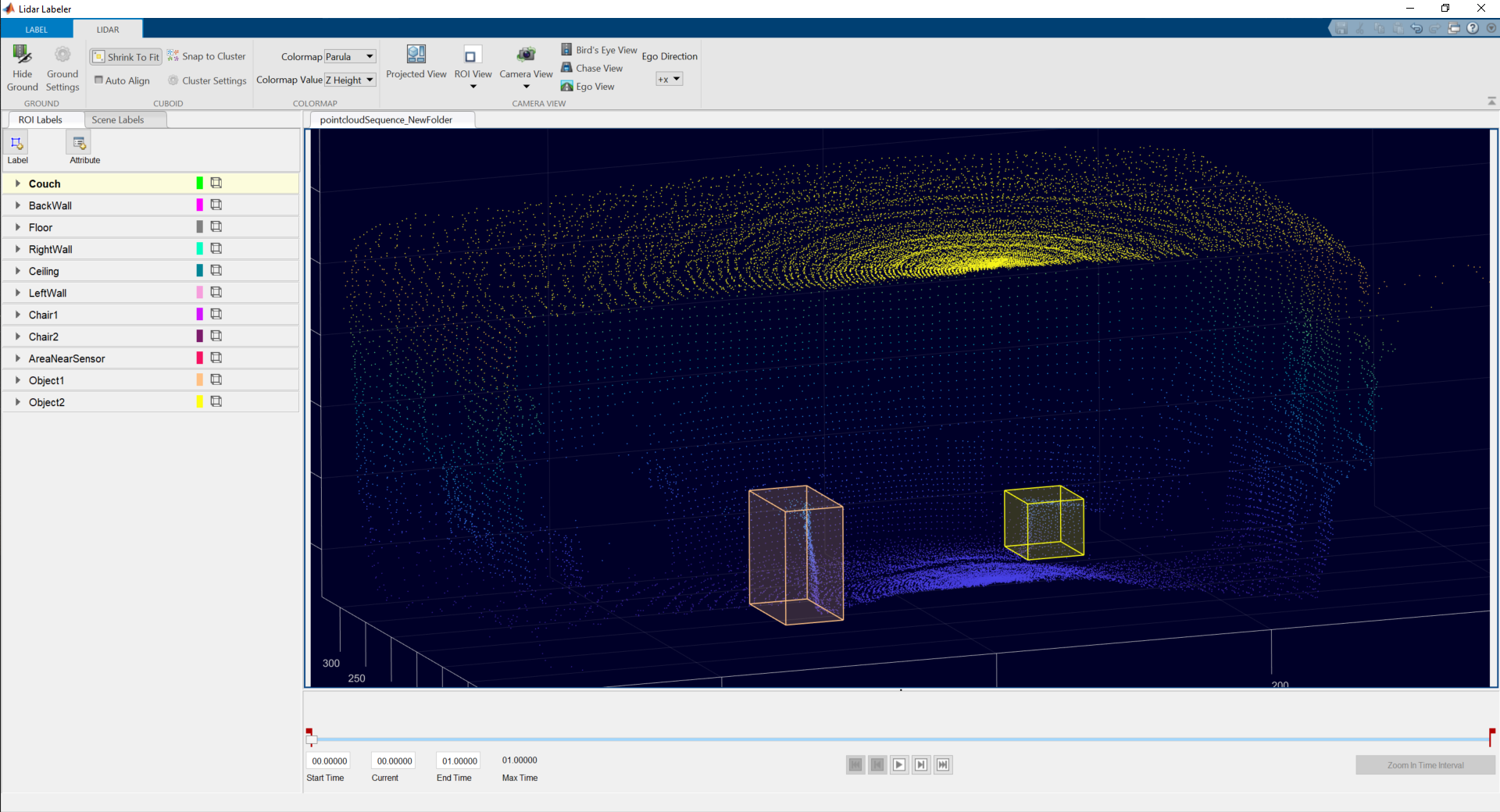 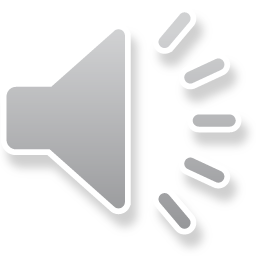 MATLAB Voxelization
Processing technique intended to restrict a large amount of geometric data into a smaller discrete grid

Simplifies the data contained to point density

Allows neural network to focus on shifts in density values to track movement

Equal-Sized Cuboid shapes
Sizes Varied

Maximum limits of x, y, and z were set to be constant
X: -400 to 400 
Y: -50 to 450
Z: -200 to 200
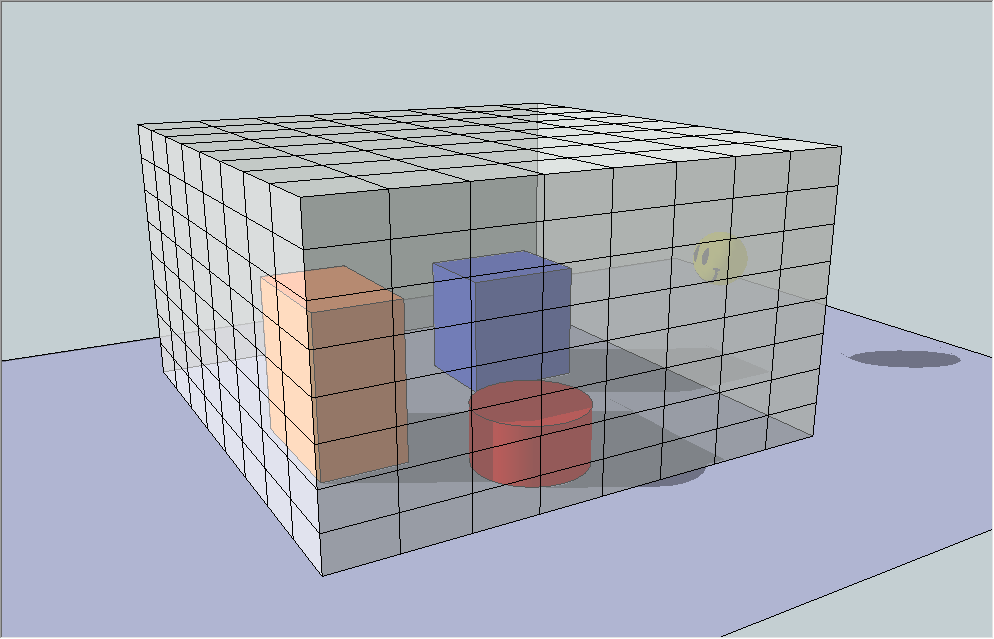 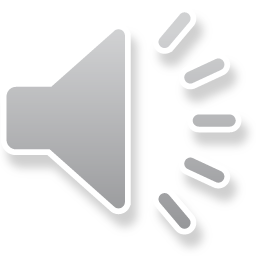 20x20x20 cm cuboids
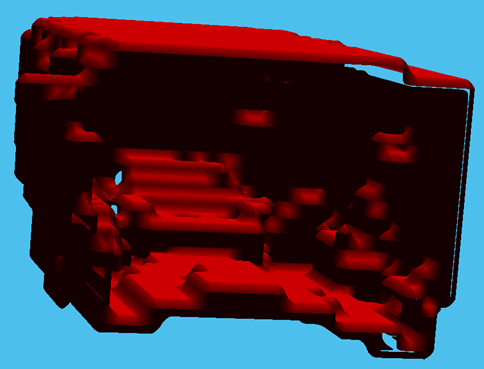 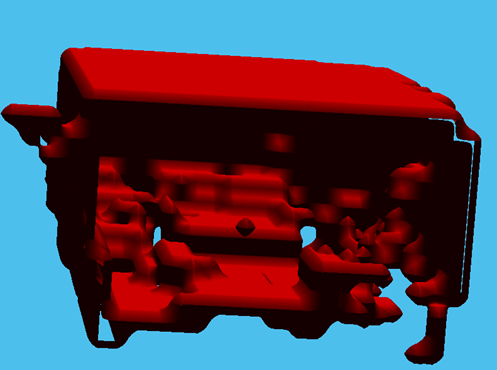 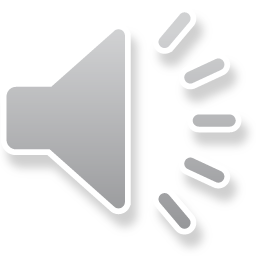 10x10x10 cm cuboids
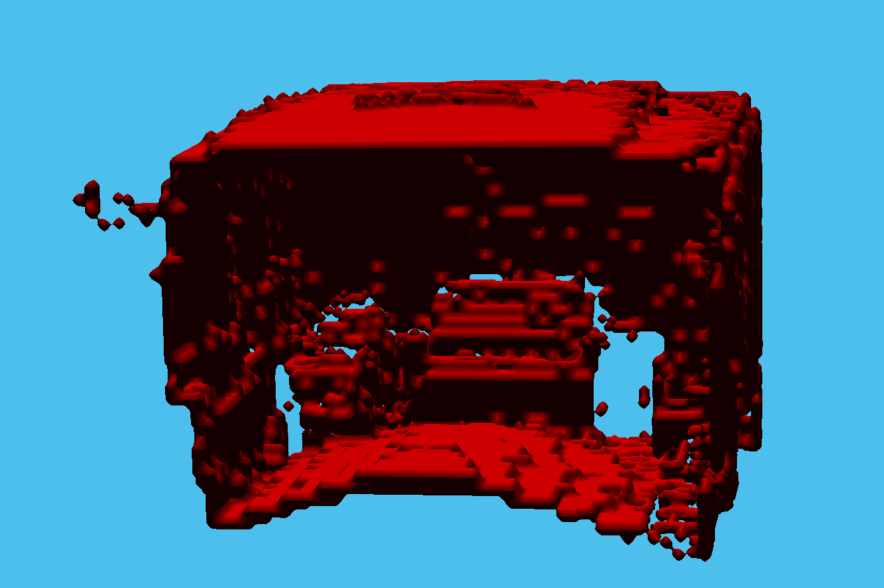 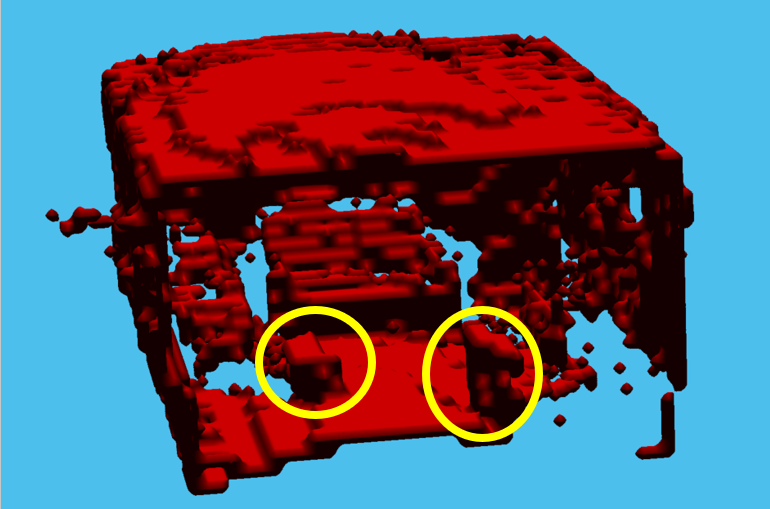 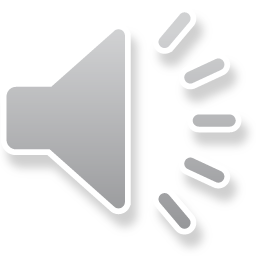 5x5x5 cm cuboids
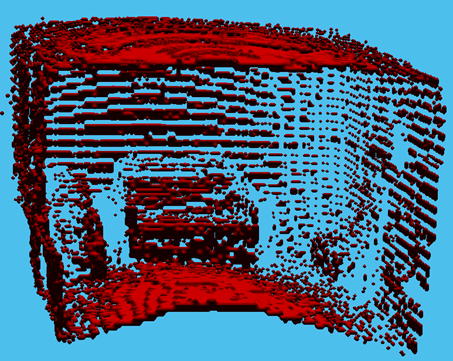 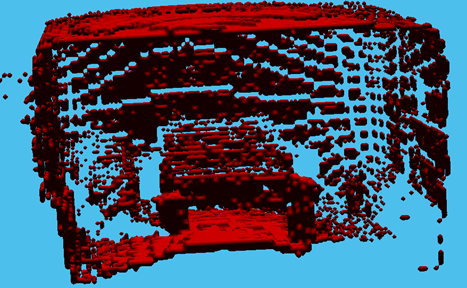 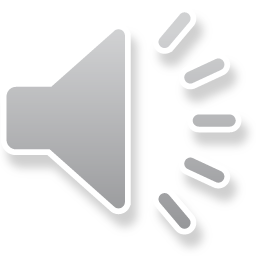 Computer Vision Toolbox™
Allows for In-Depth Analysis of Point Cloud Data
Read/Write Point Clouds
Store Point Clouds
Visualize Point Clouds
Process Point Clouds
Segment Point Clouds
Fit Point Clouds to Geometric Models
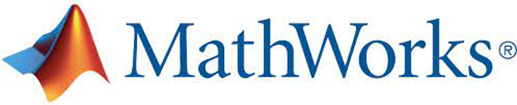 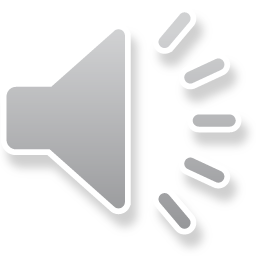 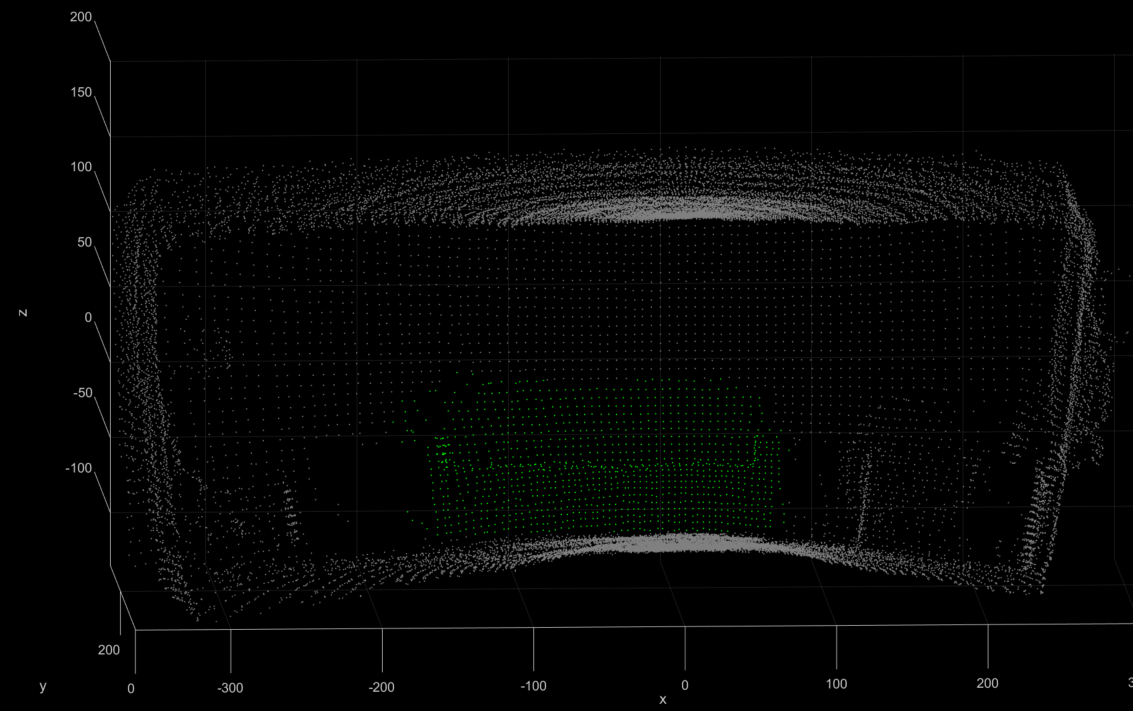 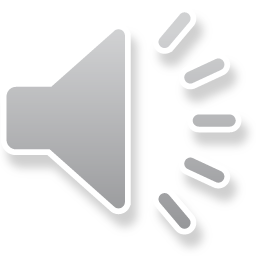 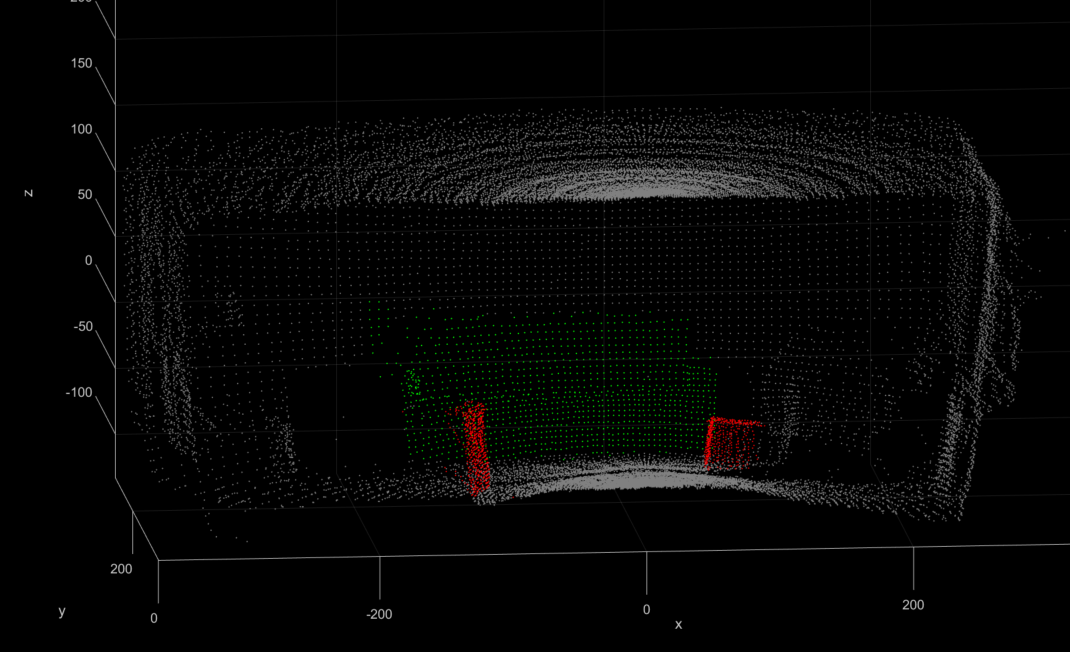 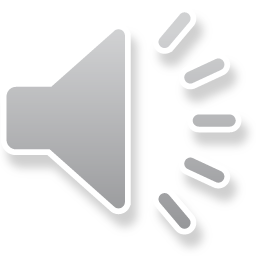 Conclusion
Does MATLAB offer the capability to effectively implement an object detection and classification strategy?
YES
Can an automated object detection and classification strategy be implemented to this system right now?
NO
What can be done to change that?
Upgrade the system’s ability to map a three-dimensional area quickly

Transfer the focus of the project to implement a 2D SLAM objective
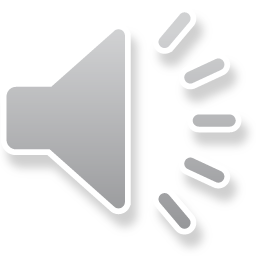 Acknowledgements
I would like to express my extreme gratitude to the following people 
for their key advice, contributions, and assistance 
during both the creation of my final Honors Research 
and the duration of my undergraduate experience
at the University of New Hampshire:

Capstone Advisor:
Professor Se Young Yoon, Ph.D
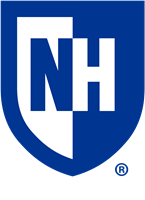 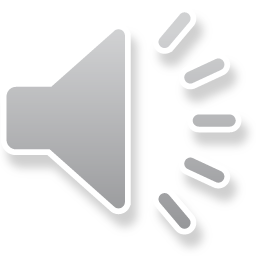